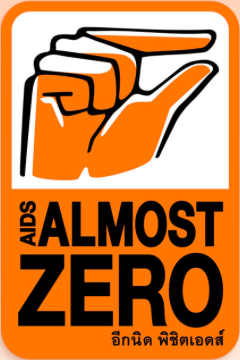 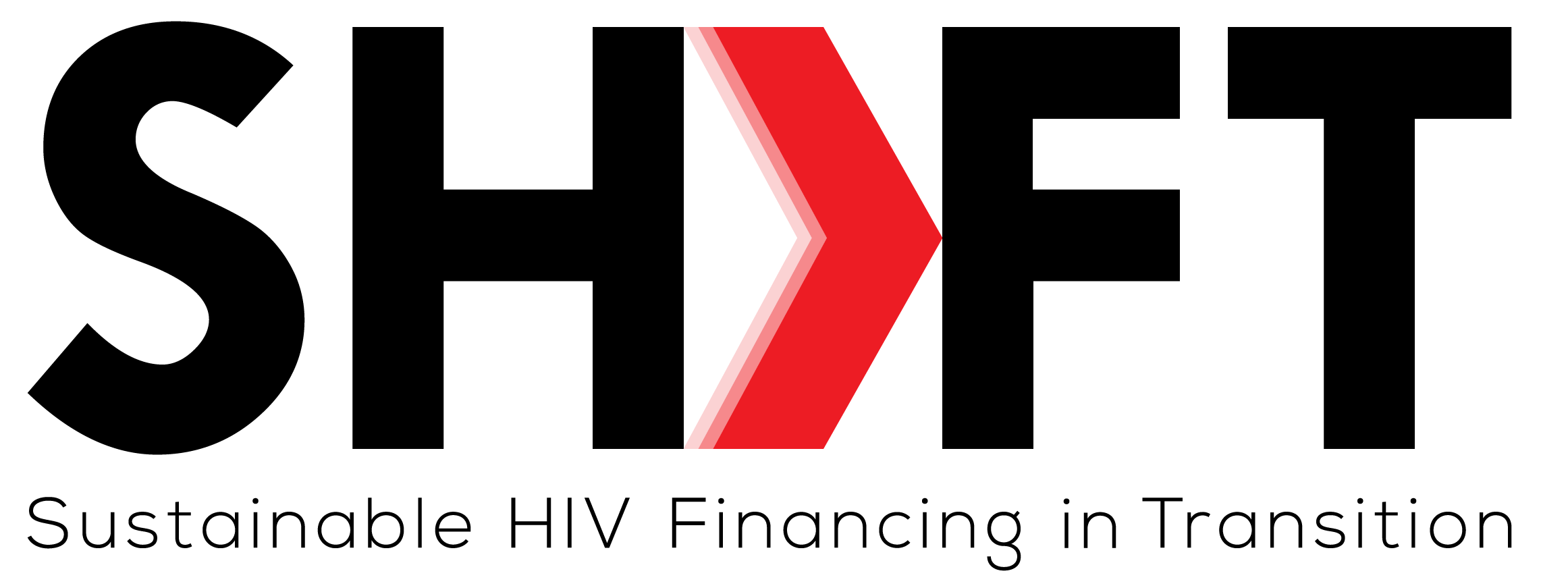 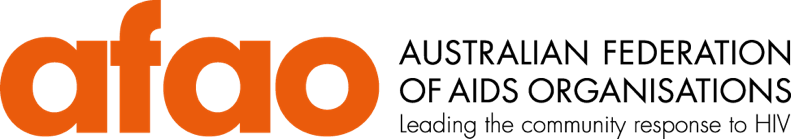 Post-Global Fund HIV Financing: A Promising Transitioning Model and the Implementation of Plan from the SHIFT Project in Thailand
26 July 2018
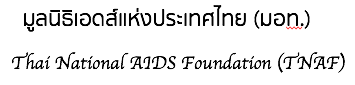 Rapeepun (Ohm) Jommaroeng, PhD 
SHIFT Program Manager
Email: rapeepun@thaiaids.org
What is needed for the transition?
Thai Deputy 
Prime Minister at
AIDS- Almost Zero Grand Opening
8 May 2017
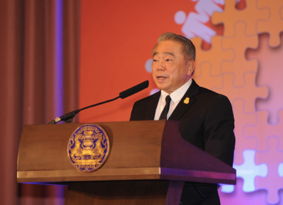 Political commitment
Strong civil society sector
Knowledge of public policy system and governance
No previous negative relationship between GOs and CSOs (if so, solve this first – by a neutral third party)
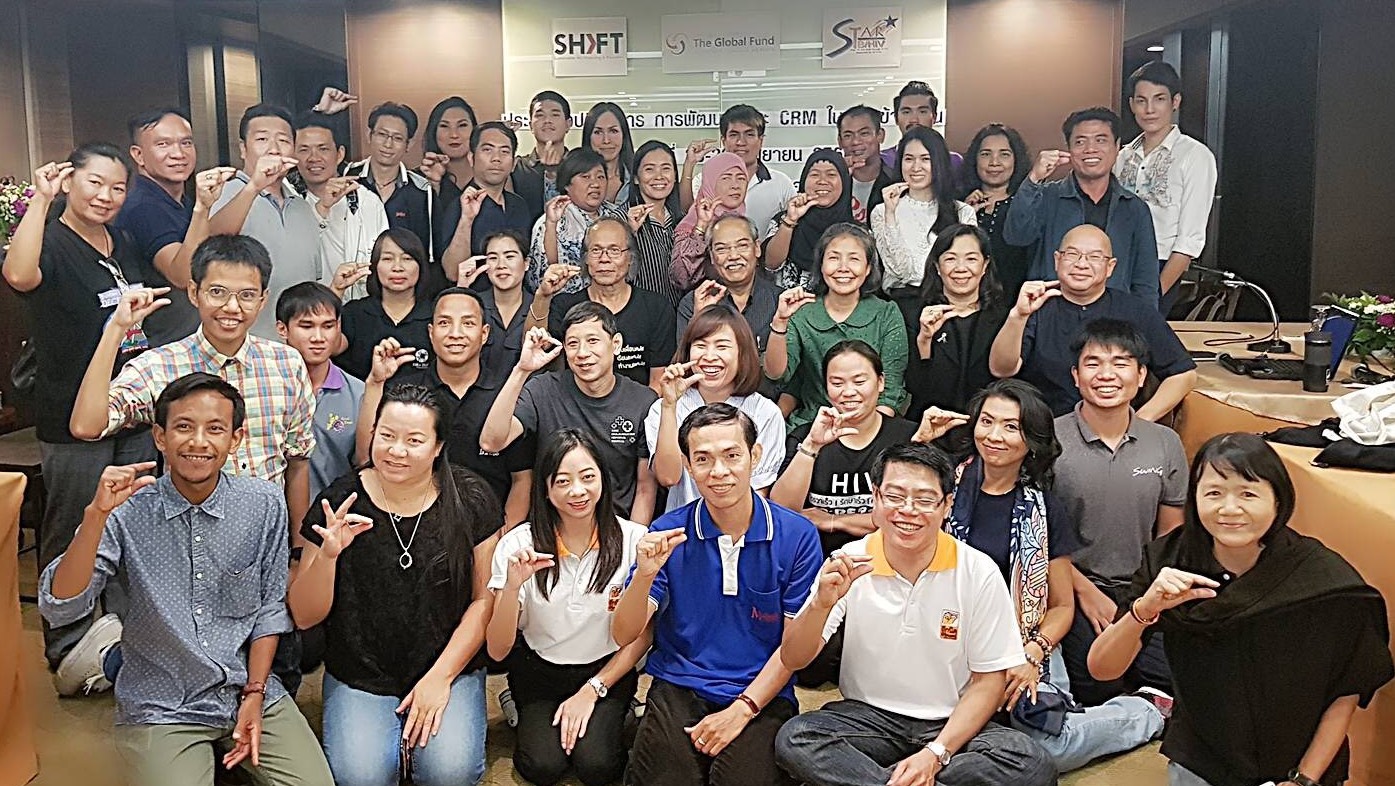 CSO Resource Mobilization Coalition
Vision: To End AIDS in 2030 (in 14 years)
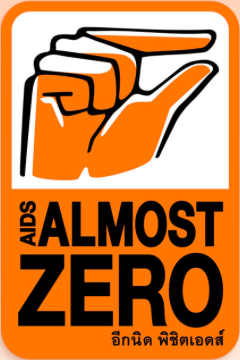 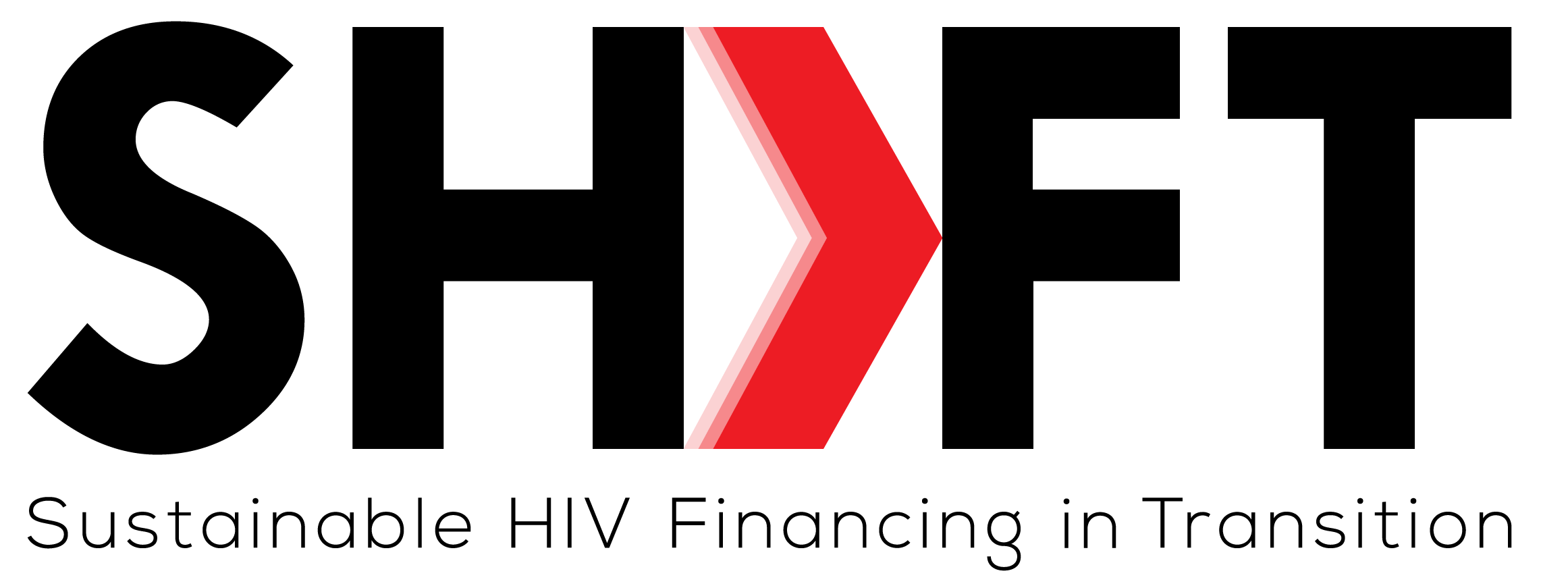 Situations: Concentrated HIV epidemic among key populations
New infections        < 1,000 cases
Deaths due to HIV < 4,000 cases
PLHIV 400,000 persons
Support from SHIFT
Actions from the Civil Society Sector: ”AIDS Almost Zero” Program
Strategic information
CSO Funding Mechanism
CRM Coalition 
(Civil Society Organization 
Resource 
Mobilization)

Fundraising with 
Private Sector
and philanthropists
Working with the Government
National Health Security Office (US$5.7M per year for key populations)
MoPH Subsidiary funds (US$1.42M per year)
Capacity building
Increased fiscal space
Strengthen Formal and Informal Partnership
Allocative Efficiency
Collaborative Governance
Policy Advocacy
Transitioning Plan
Participatory Budgeting
Sharing among countries
Shared responsbilities
Key Success Factors for Domestic HIV Financing for Civil Society Organizations (some could be prerequisite assumptions/conditions)
Strengthened both formal and information partnership/relationships + shared vision
CSOs – Professional, Legitimacy, Accountability, and Management proficiency
Reliable strategic information (being a good source)
Communication consistency in partnership
Strong collective voices of CSOs
Respect government staff as equal humans (and hopefully they would do the same)
You can’t win a boxing match 
by just yelling at the side ring. 
You have to go up on the STAGE!
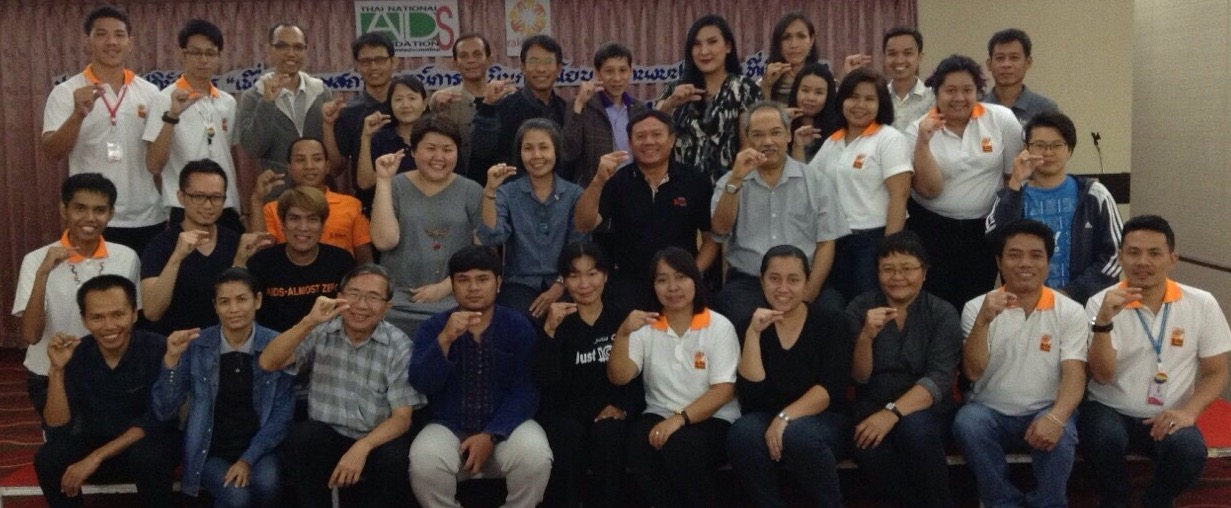 Authors:
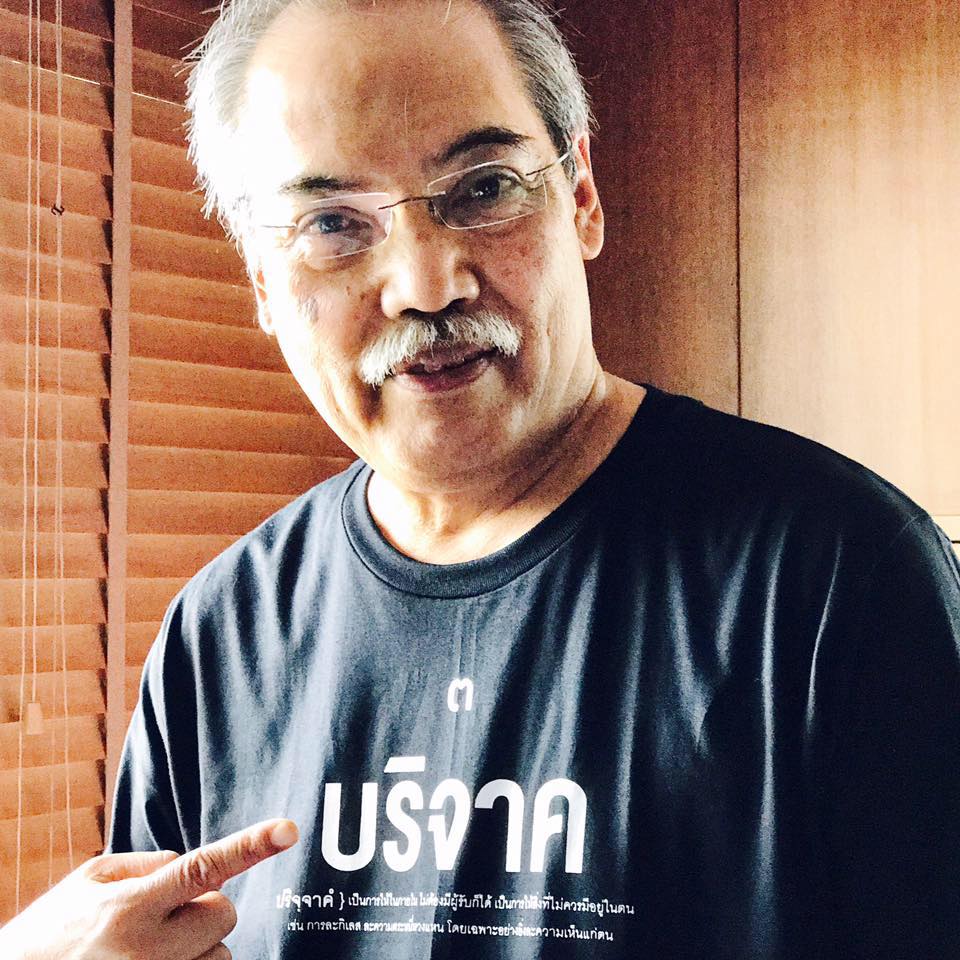 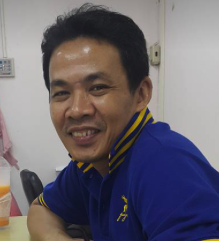 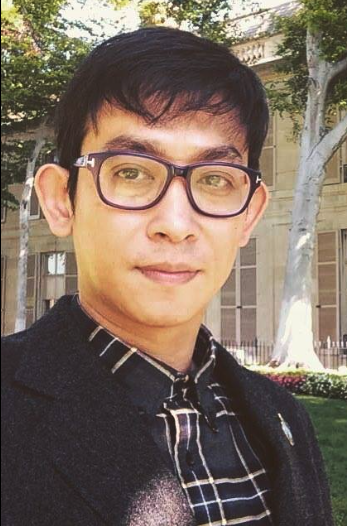 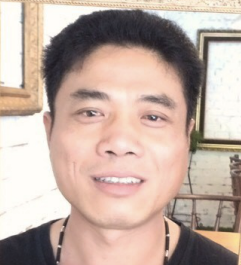 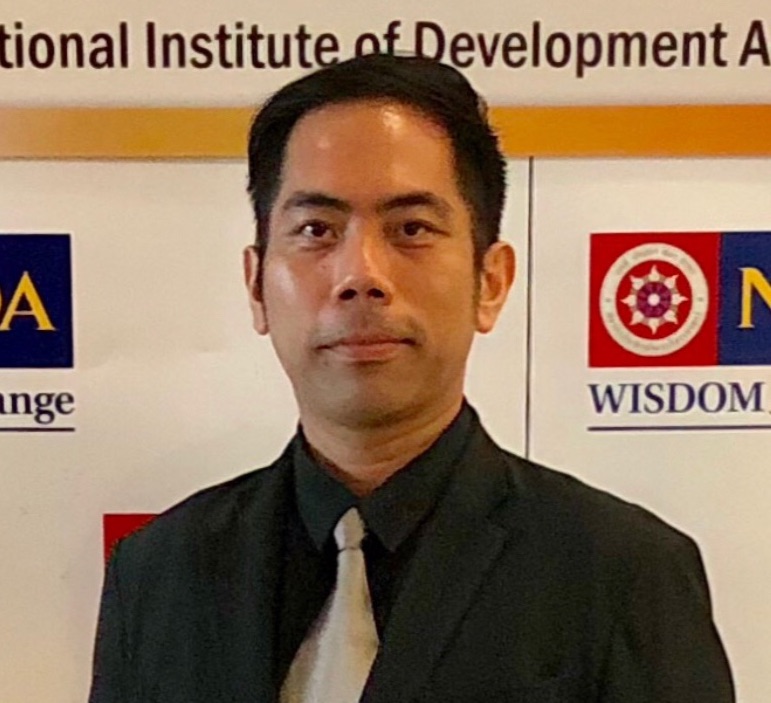 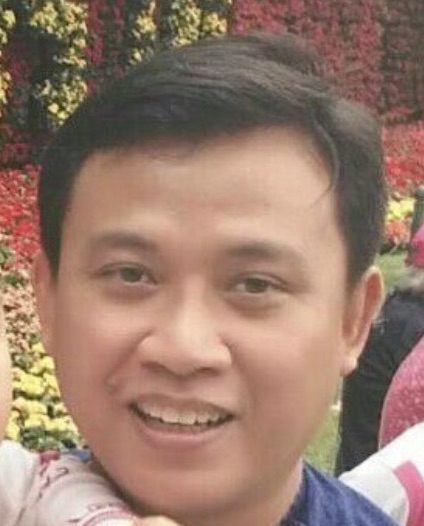 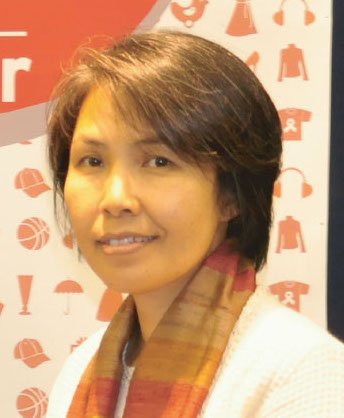 Rapeepun Jommaroeng1,2, Yenjit Somphoh1, Kamon Uppakaew1, Aggamorn Karakit1, 
Danai Linjongrut1, Choovit Thongbai3, Promboon Panitchpakdi1 
and the CSO Resource Mobilization (CRM) Coalition
1 Thai National AIDS Foundation, 2 Rainbow Sky Association of Thailand, 
3 Pink Monkey Lopburi, 4 Raks Thai Foundation
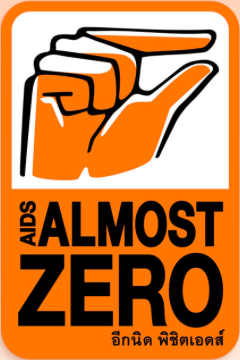 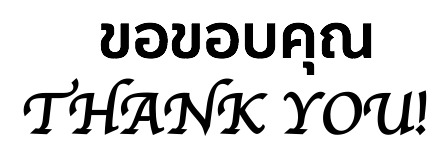 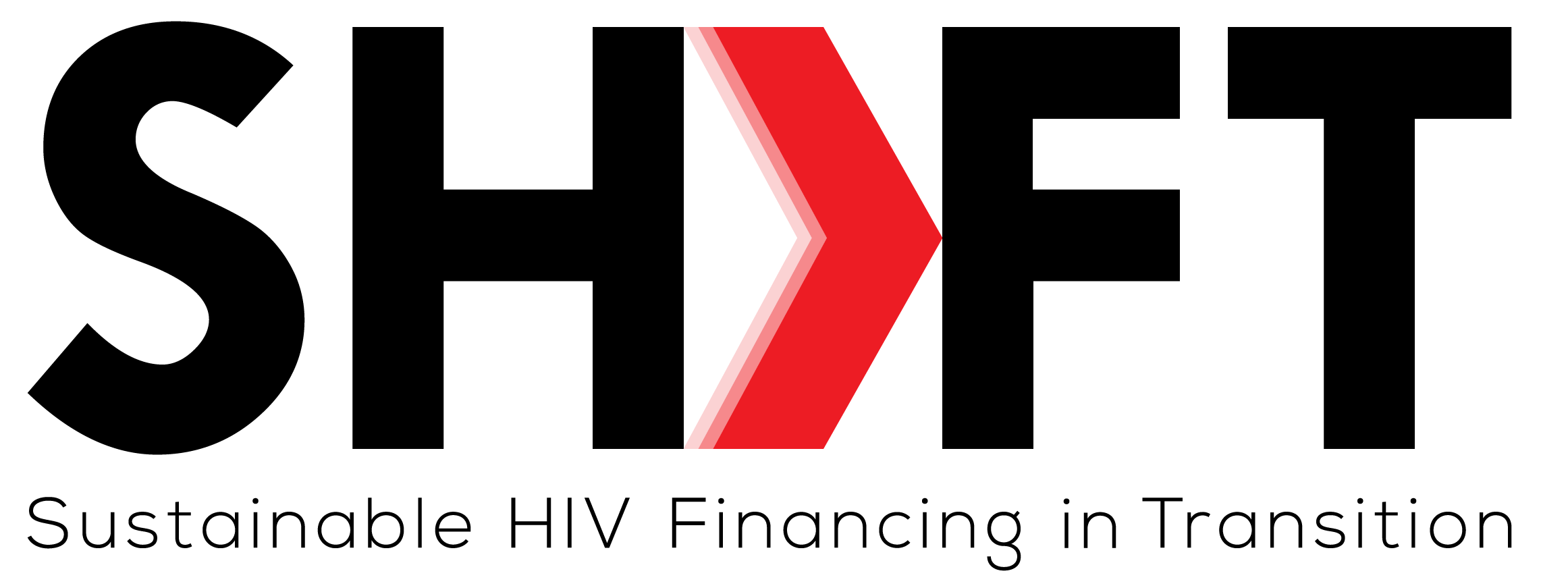 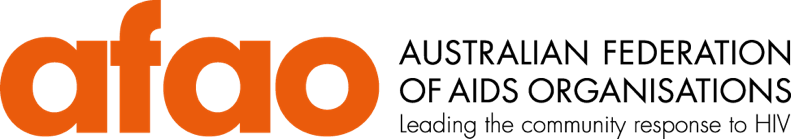